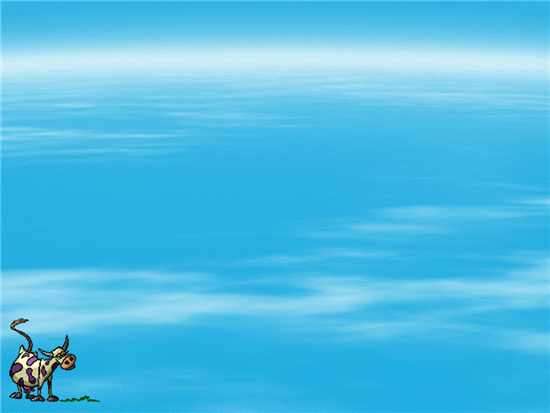 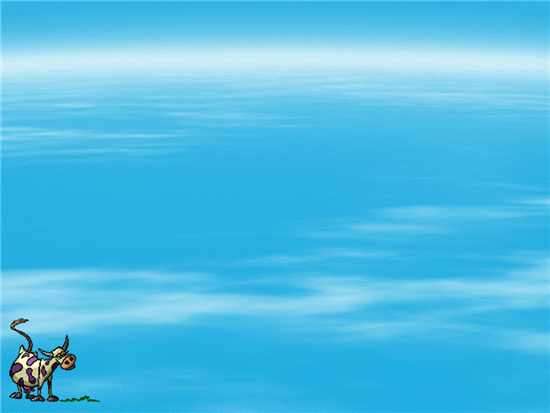 Toán: Giới thiệu bảng nhân
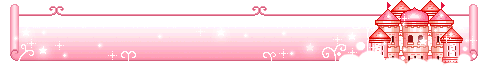 mấy cột?
Trong bảng nhân có mấy hàng?
Có  11 hàng
,  11 cột
X
* Ô trên cùng bên trái là dấu nhân.
* Các số: 1, 2, 3, 4, 5 , 6, 7, 8, 9, 10 trong cột đầu tiên và hàng đầu tiên được gọi là các thừa số trong các bảng nhân đã học.
Các số trong các ô của các hàng và các cột còn lại được
gọi là tích của các phép nhân trong các bảng nhân đã học
Giới thiệu bảng nhân
* Ô trên cùng bên trái là dấu nhân.
* Các số: 1, 2, 3, 4, 5 , 6, 7, 8, 9, 10 trong cột đầu tiên và hàng đầu tiên được gọi là các thừa số trong các bảng nhân đã học.
* Các số trong các ô của các hàng và các cột còn lại được gọi là tích của các phép nhân đã học.
Dùng bảng nhân tìm kết quả của phép nhân 4  x 3 .
+ Từ số 4 ở cột đầu tiên  theo chiều mũi tên sang phải 
+ Từ số 3 ở hàng đầu tiên theo chiều mũi tên xuống dưới 
+ Hai mũi tên gặp nhau ở số 12 .
Vậy:  4 x 3 = 12
Bài tập
7
9
4
7
28
6
42
8
72